លក្ខណសម្បត្តិ​របស់អ្នកបញ្ជាម៉ាស៊ីន​ស្ទូច
កុងតាក់ជាបន្តោងព្យួរដែលត្រូវបានព្យួរពីខ្សែលួសអ្នកនាំសារ
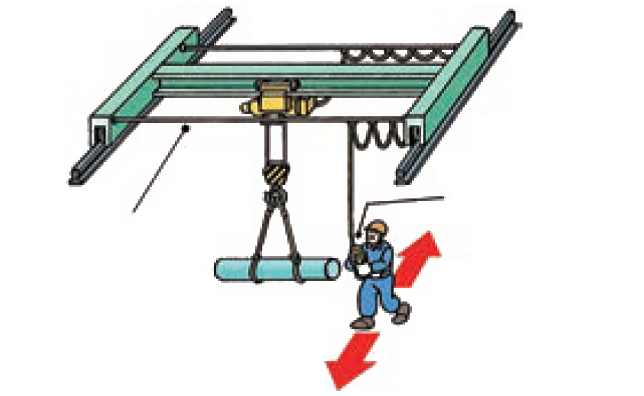 កុងតាក់ជាបន្តោងព្យួរ
ខ្សែលួសអ្នកនាំសារ
អ្នកបញ្ជាត្រូវតែផ្លាស់ទីជាមួយនឹងបន្ទុកដែលបានលើកពេលកំពុងធ្វើដំណើរ។
កុងតាក់ជាបន្តោងព្យួរដែលត្រូវបានព្យួរពីទីកន្លែងធ្នឹមអចល័ត
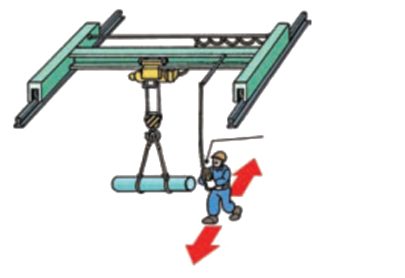 កុងតាក់ជាបន្តោងព្យួរ
អ្នកបញ្ជាត្រូវតែផ្លាស់ទីជាមួយនឹងបន្ទុកដែលបានលើកពេលកំពុងធ្វើដំណើរ។
និយមន័យនៃម៉ាស៊ីន​ស្ទូច
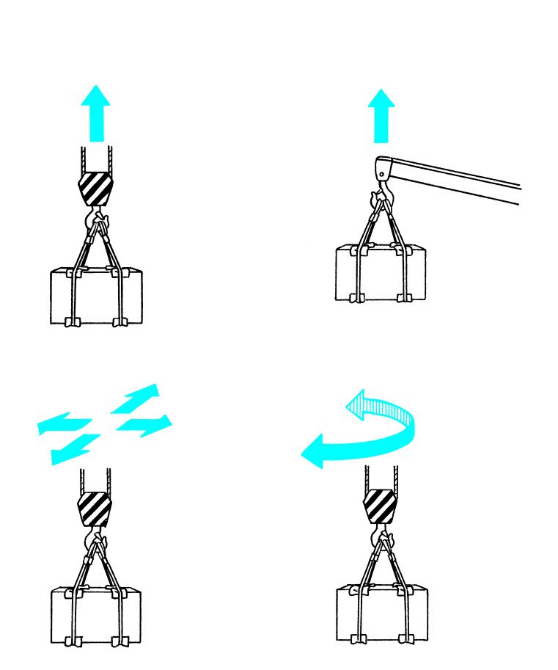 លើកបន្ទុកដោយប្រើថាមពល
ដឹកនាំបន្ទុកដែលត្រូវបានលើកតាមទិសផ្តេក
បន្ទុកសម្រាប់លើក បន្ទុកដែលបានកំណត់
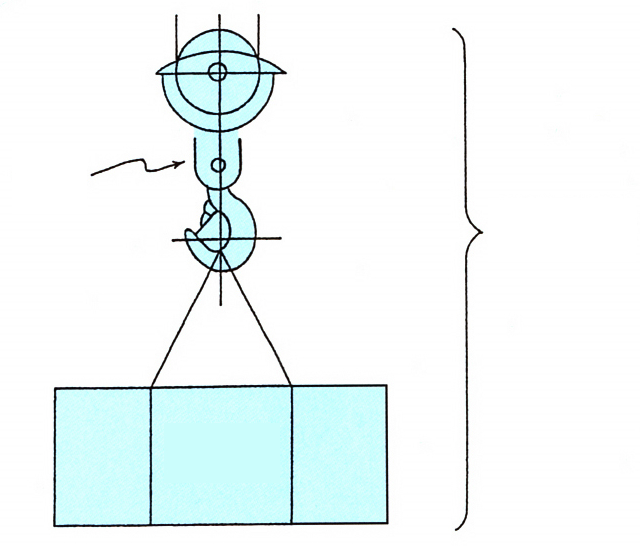 គ្រឿងបន្ទាប់បន្សំសម្រាប់ស្ទូចបង្ហូត
បន្ទុកសម្រាប់លើក
បន្ទុកដែលបានកំណត់
បន្ទុកដែលបានកំណត់
បន្ទុកអាចត្រូវបានលើក
ទម្ងន់នៃគ្រឿងបន្ទាប់បន្សំសម្រាប់យោងបង្ហូត
បន្ទុកសម្រាប់លើក
បន្ទុកដែលបានកំណត់
កាំចម្ងាយសម្រាប់ប្រតិបត្តិការ
សម្លៀកបំពាក់សម្រាប់ធ្វើការ​
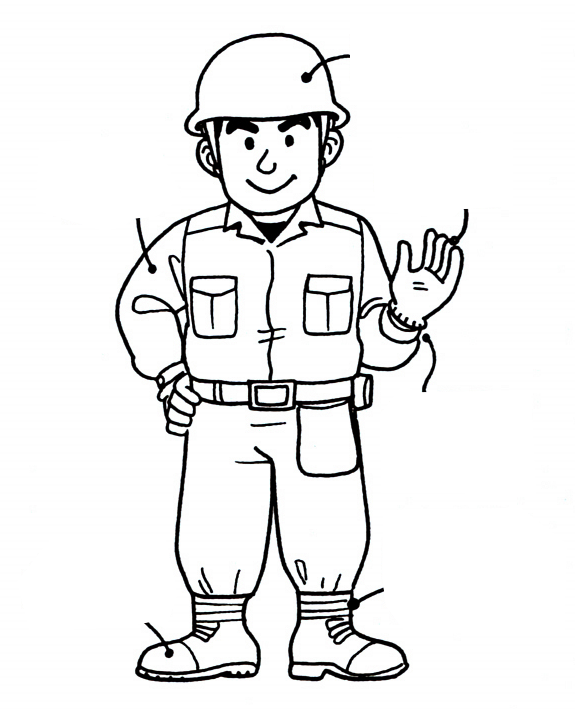 មួករឹង
ពាក់អាវកាក់ដែលមានដៃវែង
ស្រោមដៃសម្រាប់ធ្វើការ
រក្សាការបិទឡេវចុងដៃអាវឲ្យ​ជិត​ជានិច្ច។។
ចងបិទភ្ជិតចុងជើងខោរបស់អ្នក។
ស្បែកជើងសុវត្ថិភាព
លំហូរការងារប្រចាំថ្ងៃ
ការបើកថាមពលភ្លើង
ការពិនិត្យមុនពេលចាប់ផ្តើម
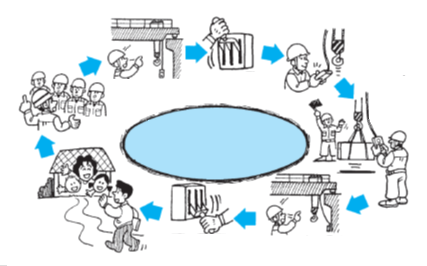 ការពិនិត្យមុនពេលចាប់ផ្តើម
(ការបញ្ជាក់ចលនាម៉ាស៊ីន​ស្ទូច)
ការជួបប្រជុំមុនពេលចាប់ផ្តើមការងារ
(ការពិនិត្យស្តាទិច)
ប្រតិបត្តិការមានសុវត្ថិភាព
លំហូរការងារប្រចាំថ្ងៃនៃដងស្ទូចដែលប្រតិបត្តិការនៅលើផ្ទៃបាត
ការពិនិត្យក្រោយបញ្ចប់ការងារ
ការបិទថាមពលភ្លើង
ការពិនិត្យមុនពេលចាប់ផ្តើម
ដំណើរការរបស់ហ្វ្រាំង
លក្ខខណ្ឌនៃផ្លូវដែក
ការពិនិត្យមុនពេលចាប់ផ្តើម
ឧបករណ៍បង្ការការវិលហួសកម្រិត
ការរំកិលកាត់ទទឹង
ការធ្វើដំណើរ
ការលើកឡើង និងបន្ទាបចុះ
ការបញ្ជាក់ផ្លូវសម្រាប់ខ្សែពួរធ្វើពីលួស និងច្រវ៉ាក់សម្រាប់ស្ទូចបង្ហូត
ការបញ្ជាក់កុងតាក់ប៊ូតុងចុចរុញ
ឧបករណ៍ចាប់សម្រាប់សុវត្ថិភាពងៀងទំពក់
ពិនិត្យរបៀបដែលម៉ាស៊ីន​ស្ទូចប្រតិបត្តិការ
ថាតើម៉ាស៊ីន​ស្ទូចដើរដូចដែលបានណែនាំដែរឬទេ
ការ​ពិនិត្យ​មើល!
ស្ថានភាពការវិលនៃស៊ីឡាំងហ្វ្រាំង
b៖ លក្ខខណ្ឌមិនសមស្រប (ការវិលតាមចៃដន្យ)
a៖ លក្ខខណ្ឌសមស្រប
ការហាមប្រាមនៃការផ្ទុកលើសចំណុះ
ការរក្សាឧបករណ៍សុវត្ថិភាពឲ្យមានប្រសិទ្ធភាព (1)
កុងតាក់ដែនកំណត់សម្រាប់បង្ការការវិលហួសកម្រិតមិនដើរ។
ការរក្សាឧបករណ៍សុវត្ថិភាពឲ្យមានប្រសិទ្ធភាព (2)
កម្មករខ្លះចងងៀងទំពក់ជាប់ជាមួយនឹងបង់ស្អិត
មិនគួរឲ្យជឿ!!
គ្មានការបុកគ្នាទៅនឹងប្រដាប់ទប់បញ្ឈប់ទេ
ប្រតិបត្តិការដែលហាមឃាត់
សូមបញ្ឈប់ប្រតិបត្តិការនៅក្នុងករណីដូចខាងក្រោម។
ការដឹកជញ្ជូនកម្មករដោយម៉ាស៊ីន​ស្ទូចត្រូវបានហាមឃាត់
កុំប្រើប្រាស់ដងស្ទូចដើម្បីដឹកជញ្ជូន ឬលើកកម្មករ។
ហាមមិនឲ្យចាកចេញ ពេលមានបន្ទុក​កំពុង​តែលើក
កុំចាកចេញពីទីតាំងប្រតិបត្តិការដោយមានបន្ទុកត្រូវបានលើក!
វិធានការនៅពេលរកឃើញមានភាពមិនប្រក្រតីកើតឡើង
មិនដំណើរការ
ដំណើរការមិនស្រួល
មេការថែទាំជួសជុល
ទំនាញដោយខ្សែពួរនាំផ្លូវ
កុំទាញខ្សែនាំផ្លូវ!
គ្រោះថ្នាក់នៃប្រតិបត្តិការក្នុងពេលដំណាលគ្នាទៅមកពីរផ្លូវ
ទិសដៅនៃការធ្វើដំណើរ
ផ្លូវសម្រាប់ប្រតិបត្តិការ
ការធ្វើដំណើរទៅកាន់ទិសដៅនៃបន្ទុក
ទិសដៅនៃការផ្លាស់ទីកាត់ទទឹង
ការត្រៀមប្រចាំការដោយមានបន្ទុកត្រូវបានលើក
កុំបញ្ឈប់ដងស្ទូចដែលមានបន្ទុកត្រូវបានលើកនៅពីលើផ្លូវដើរសុវត្ថិភាព ឬការដ្ឋានការងារ។
រង់ចាំសញ្ញា
ការដ្ឋានការងារ
ផ្លូវដើរសុវត្ថិភាព
ការហាមឃាត់ប្រតិបត្តិការផ្ទុយគ្នា
ប្រតិបត្តិការផ្ទុយគ្នា
ការចាប់ផ្តើមការងារក្នុងអំឡុងពេលពិនិត្យ​នឹង​ត្រូវហាមឃាត់
ការខារបង្វិលបញ្រ្ចាសនៃខ្សែពួរធ្វើពីលួសសម្រាប់លើក
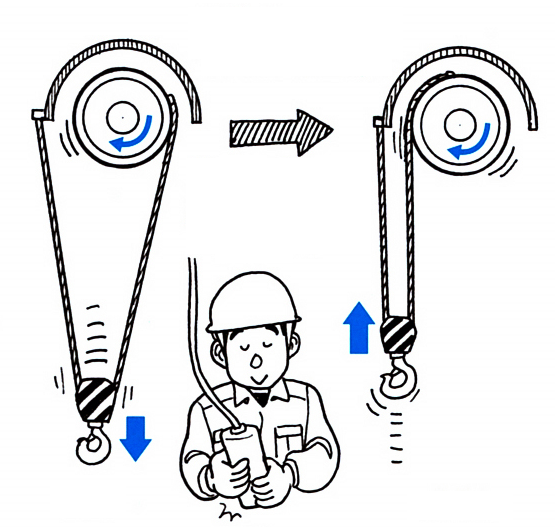 សម្រាប់ដុំរុញជាដំបងដែលគ្មានកុងតាក់ដែនកំណត់បន្ទាបចុះ ប្រសិនបើ​ប្រតិបត្តិការបន្ទាបចុះបន្ត ខ្សែពួរសម្រាប់ស្ទូចបង្ហូតត្រូវបានខារ​បង្វិល​នៅ​ក្នុង​ទិសដៅបញ្ចា្រសគ្នា។
ការខារបង្វិលចម្រាស
ធម្មតា
ទាមទារលក្ខណសម្បត្តិសម្រាប់អ្នកចងខ្សែស្ទូច
អ្នកទាំងឡាយណាដែលបានបញ្ចប់មុខវិជ្ជាបណ្តុះបណ្តាលជំនាញចងខ្សែស្ទូច
សូម​ឲ្យ​មានសុវត្ថិភាព!
មុំនៃខ្សែចងស្ទូច
យកល្អគឺក្នុងរង្វង់ 60 ដឺក្រេ
(90 ដឺក្រេជាអតិបរមា)
ស្ថិតនៅ​ឲ្យ​មាន​ចម្ងាយគ្រប់គ្រាន់ ដើម្បី​រត់​គេច​ចេញ
ស្ថិតនៅចម្ងាយឆ្ងាយគ្រប់គ្រាន់ពីបន្ទុកដែលយោល។
ការទាញបន្ទុកទៅចំហៀង និងការលើកវាដោយបញ្ឆិតត្រូវបានហាមឃាត់
ការលើកបន្ទុកលឿនភ្លាមៗត្រូវបានហាមឃាត់
បញ្ឈប់ការលើកភ្លាម ពេលខ្សែពួរធ្វើពីលួសសម្រាប់ចងស្ទូចមាន​សភាព​តឹង​។
ការពិនិត្យមើលស្ថានភាពខ្សែពួរ
ការចងចំណងរូតខ្សែពួរធ្វើពីលួសសម្រាប់ចងស្ទូច
ខ្សែ​នាំផ្លូវបន្ទុក
ការរលំបន្ទុក
ការពិនិត្យមើលទីកន្លែងរើបន្ទុក
ការទាញខ្សែពួរធ្វើពីលួសសម្រាប់ចងស្ទូចចេញតាមម៉ាស៊ីន​ស្ទូចត្រូវបានហាមឃាត់
មិនត្រូវទាញខ្សែពួរធ្វើពីលួសសម្រាប់ចងស្ទូចចេញពីក្រោមបន្ទុកតាមចលនាស្ទូចបង្ហូតនៃម៉ាស៊ីន​ស្ទូចឡើយ។
ការលើកងៀងទំពក់ដែលយោលនឹង​ត្រូវហាមឃាត់
ស៊ីឡាំងហ្វ្រាំងនៃប្រដាប់ស្ទូចបង្ហូត
ការរុំតាមចៃដន្យ
ការគ្រប់គ្រងកុងតាក់ជាបន្តោងព្យួរ
កុំព្រលែងកុងតាក់ជាបន្តោងព្យួរក្នុងខណៈកំពុងទាញវាឡើង។
ទីតាំងងៀងទំពក់
បាត់ COG!
បន្ទុកនឹងយោល!
ប្រតិបត្តិការប្រឆាំងនឹងការយោល
ប្រតិបត្តិការប្រឆាំងនឹងការយោល
ការពិនិត្យជាប្រចាំ
បញ្ហា!
សញ្ញាបញ្ហានៃការមិនដើរ
ការឈប់ពេលមិនធម្មតា
បិទកុងតាក់ផ្គត់ផ្គង់ថាមពលភ្លើង។
ការរៀបចំទុកជាមុន
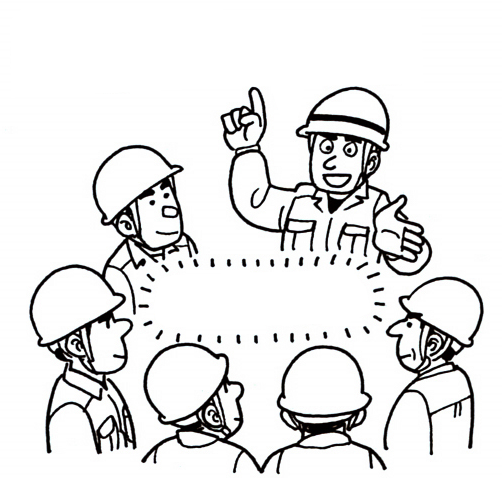 ការរៀបចំទុកជាមុនសម្រាប់ការពិនិត្យ
ការរៀបចំទុកជាមុន
ការពិនិត្យមើលព័ត៌មានអាកាសធាតុ
អាចនឹងមានខ្យល់ខ្លាំងយោងទៅតាមព័ត៌មានអាកាសធាតុ
បញ្ឈប់ប្រតិបត្តិការដោយសារភ្លៀង
មេឃកំពុងចាប់ផ្តើមភ្លៀងហើយ តោះយើងបញ្ឈប់ប្រតិបត្តិការ។
គ្រោះថ្នាក់ដោយសារការឆក់ខ្សែភ្លើង
រយៈពេលនៃលំហូរចរន្ត
ចរន្តលើរាងកាយ
កំណត់ចំណាំ
AC-1៖ អាចដឹង ប៉ុន្តែជាទូទៅគ្មានប្រតិកម្ម 'ភា្ញក់កន្ត្រាក់ ' នោះទេ។
AC-2៖ ការដឹង និងការកន្ត្រាក់សាច់ដុំអឆន្ទៈទំនងនឹងមាន ប៉ុន្តែជាទូទៅ​គ្មាន​ឥទ្ធិពលអគ្គិសនី មិន​បង្ក​គ្រោះថ្នាក់​ដល់ សរីរសាស្ត្រ​នោះទេ។
AC-3៖ ការកន្ត្រាក់សាច់ដុំអឆន្ទៈខ្លាំង។ ពិបាកដកដង្ហើម។ វិបល្លាសនៃមុខងារបេះដូងដែលអាចត្រលប់មកវិញបាន។ តាមធម្មតានឹង​មិន​បង្ក​ឲ្យការខូចខាតសរីរាង្គទេ។
AC-4៖ ឥទ្ធិពលសរីរៈរោគសាស្ត្រអាចនឹងកើតមានឡើង ដូចជា​បេះដូងគាំង​ឈប់​លោត ដង្ហើមគាំងឈប់ដក និងការរលាក ឬការខូចខាត​កោសិកា​ផ្សេង​ទៀត​។
បេះដូងថតក្រោម​អាច​នឹង​មាន​ការលោតញាប់​ខុសចង្វាក់​ដែលកើនឡើងជាមួយនឹងម៉ូឌុល និងពេលវេលាបច្ចុប្បន្ន។
AC-4.1៖ លទ្ធភាពនៃការលោតញាប់ខុសចង្វាក់នៃបេះដូងថតក្រោម គឺមានរហូតដល់​ប្រហែល 5%។
AC-4.2៖ លទ្ធភាពនៃការលោតញាប់ខុសចង្វាក់នៃបេះដូងថតក្រោម គឺមានរហូតដល់​ប្រហែល 50 %
AC-4.3៖ លទ្ធភាពនៃការលោតញាប់ខុសចង្វាក់នៃបេះដូងថតក្រោម គឺលើសពី 50%។
ទំនាក់ទំនងរវាងម៉ូឌុល និងដៃឃ្នាស់នៃកម្លាំង
ម៉ូម៉ង់នៃកម្លាំងគាស់
កំណល់
និចលភាព
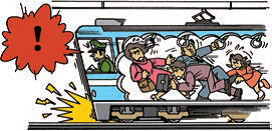 កម្លាំងចូលផ្ចិត និងកម្លាំងចាកផ្ចិត
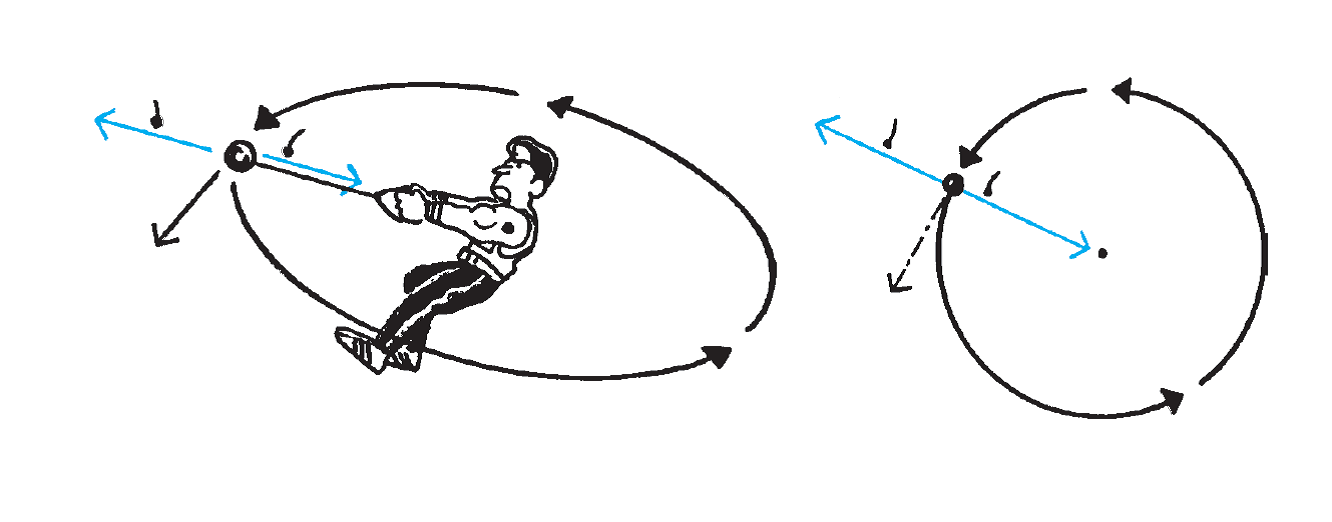 កម្លាំងចាកផ្ចិត​​
កម្លាំងចាកផ្ចិត​​
កម្លាំង​ចូលផ្ចិត​
កម្លាំង​ចូលផ្ចិត​
ចំណុចកណ្តាល
ទិសដៅកម្លាំងប៉ះ
ទិសដៅកម្លាំងប៉ះ
ចលនាចេញទៅក្រៅនៃបន្ទុកដែលត្រូវបានលើក និងការផ្លាស់ប្តូរនៅ​ក្នុងកាំចម្ងាយសម្រាប់ប្រតិបត្តិការដោយសារកម្លាំងចាកផ្ចិត
កាំចម្ងាយសម្រាប់ប្រតិបត្តិការមុនពេលវិល
កាំចម្ងាយសម្រាប់ប្រតិបត្តិការក្នុងអំឡុងការវិល
រ៉កចល័ត
តំណឹងនៃខ្សែពួរធ្វើពីលួសសម្រាប់ចងភ្ជាប់
m៖ ទម្ងន់នៃបន្ទុក (t)
Fw៖ 9.8 × m (kN)
F1, F2: តំណឹងនៃខ្សែពួរធ្វើពីលួសសម្រាប់ចងស្ទូច 
F៖ កម្លាំងសរុប (kN) 
F = Fw
P៖ កម្លាំងដែលទាញខ្សែពួរធ្វើពីលួសសម្រាប់ចងស្ទូចចូលក្នុង (kN)
មុំនៃខ្សែចងស្ទូច
ខ្សែពួរធ្វើពីលួសសម្រាប់ចងស្ទូច